PTÁCI
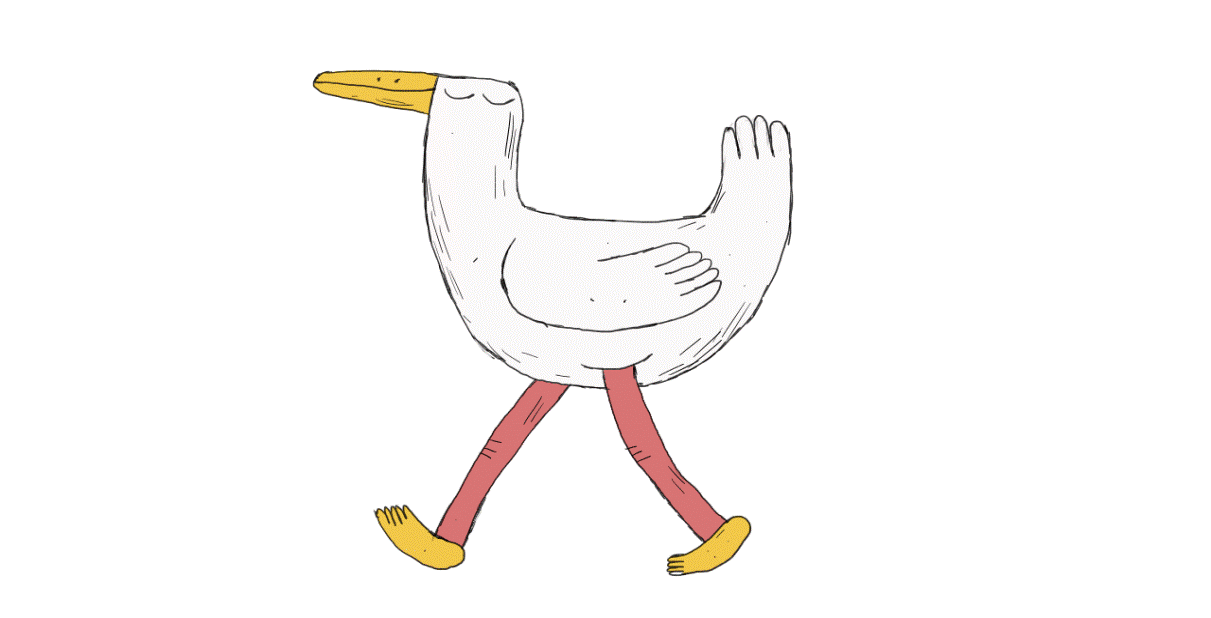 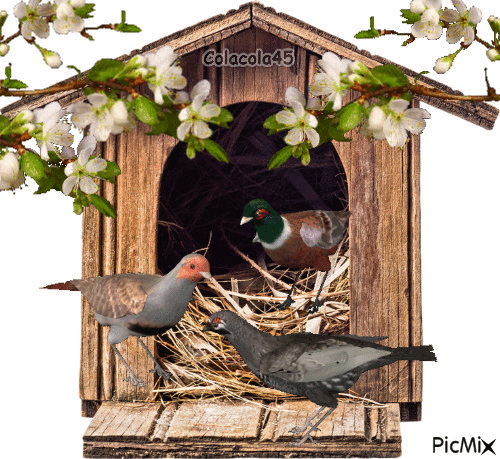 SYKORA
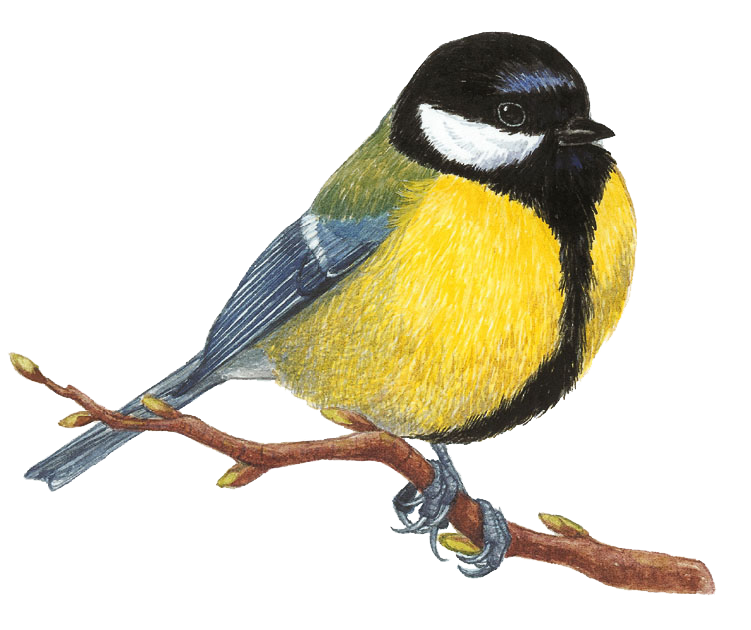 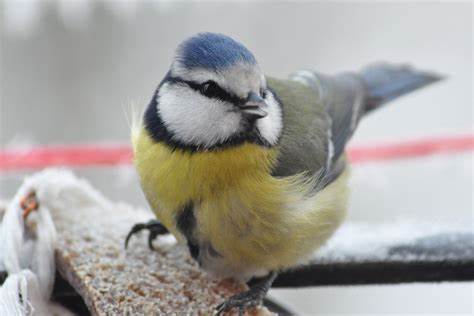 Kos černý
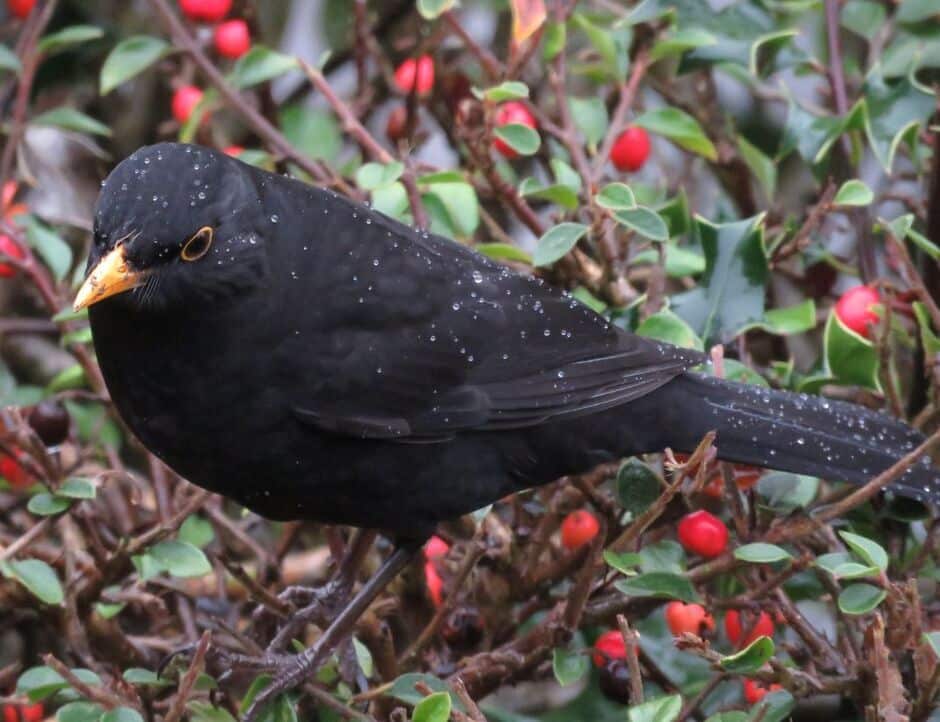 Sojka obecná
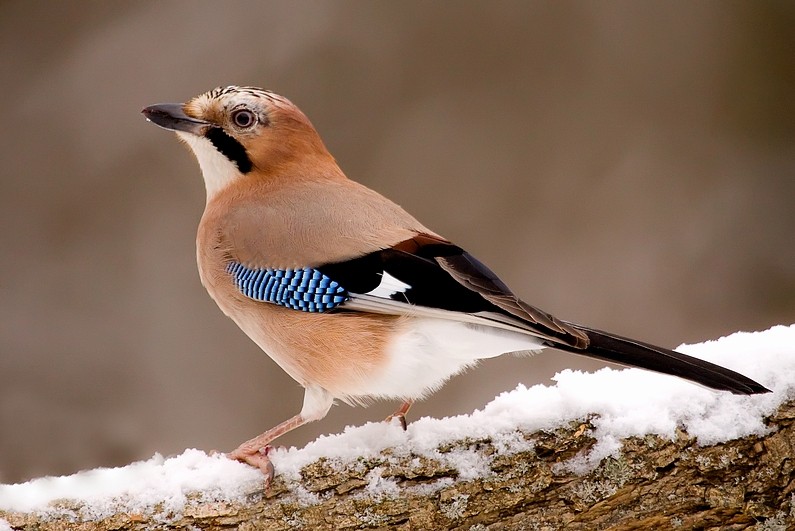 Sova pÁlenÁ
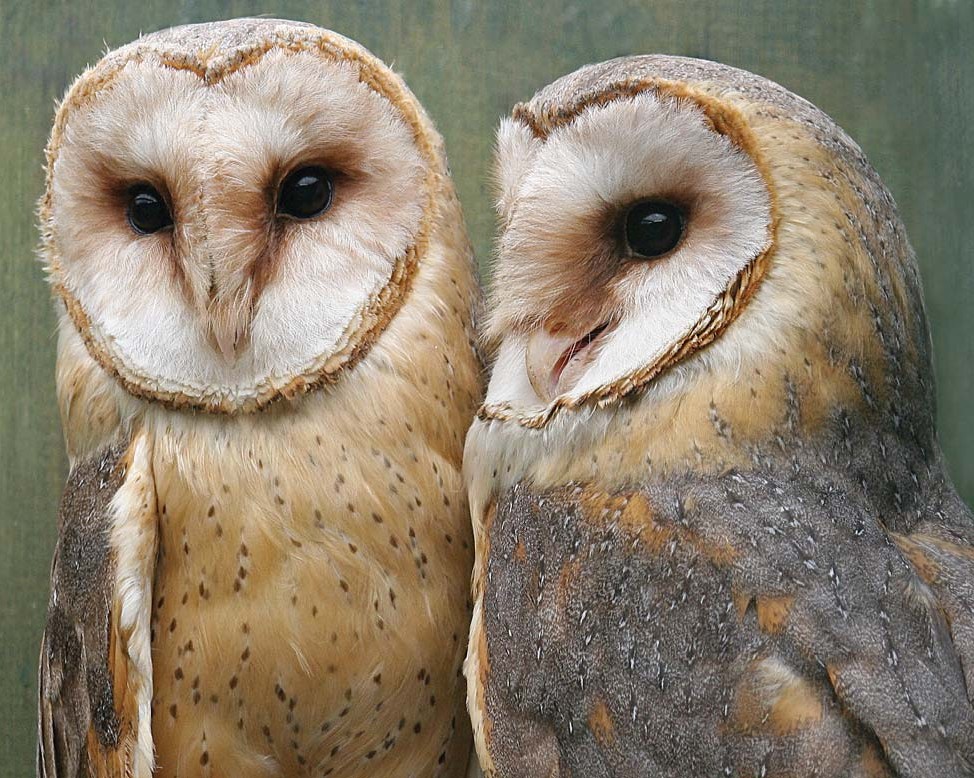